Вода- удивительная жидкость
Урок  составили слушатели курса 
«Педагогическое проектирование урока 
в условиях применения электронного обучения»
                                                  Паршакова Татьяна Владимировна 
Учитель химии 1 категории
Бояршинова Ольга Рудольфовна
Учитель биологи высшей категории
Цель урока:  «Формирование  связи свойств вещества с его молекулярным строением»
Задачи
1. Актуализировать  знаний  о свойствах воды, как среды обитания живых организмов
2. Научится отличать физические и химические свойства воды
3. Связать  растворимость со строением молекулы воды
4. Закрепление полученных знаний в процессе проведения лабораторной работы.
Блок 1МЭО 9 класс. Занятие 2 Интернет-урок 1
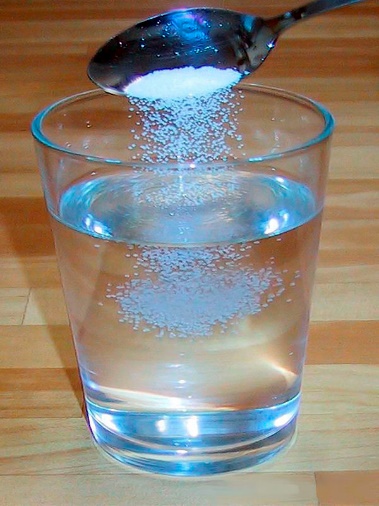 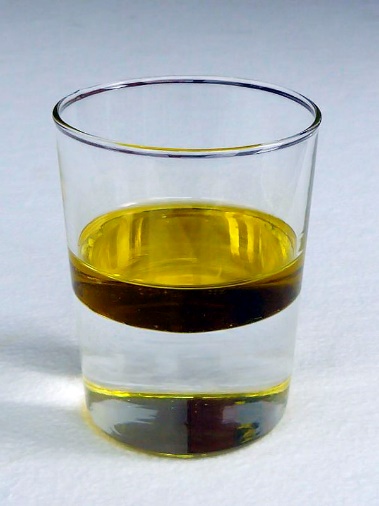 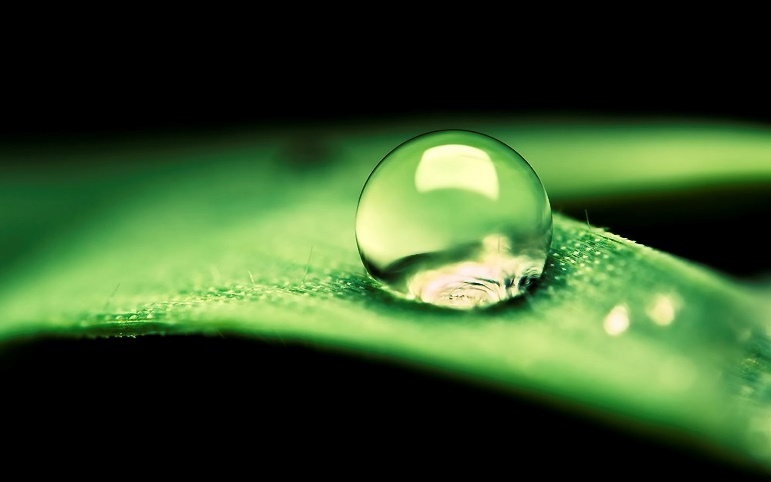 Вода — прозрачная жидкость, не имеющая цвета (в малом объёме), запаха и вкуса, которая имеет ключевое значение в жизни клеток и живых организмов.                                                               
Почему вода на фотографиях  ведёт себя так по-разному?
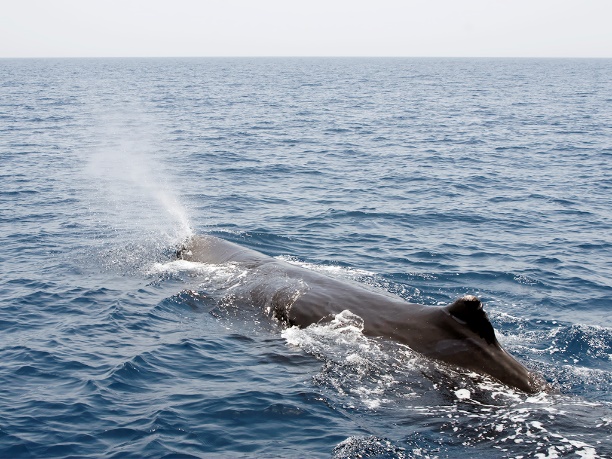 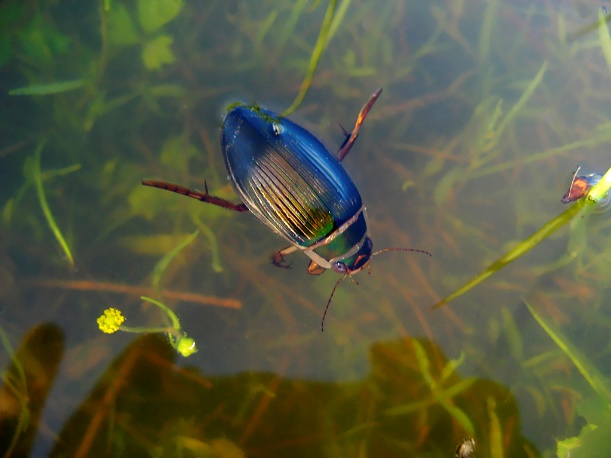 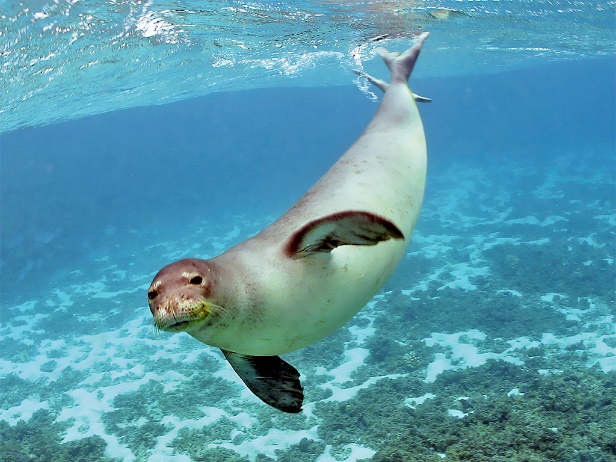 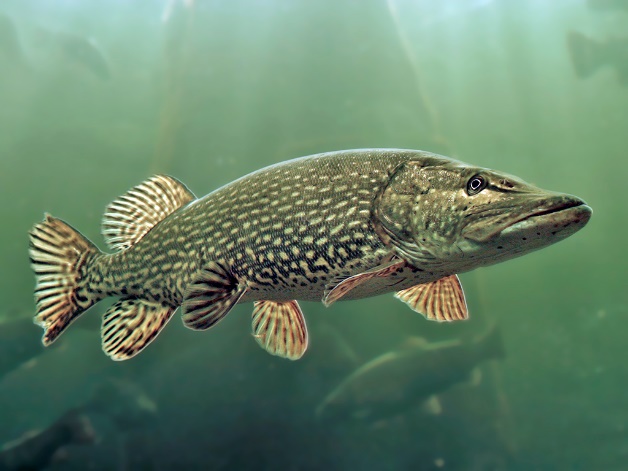 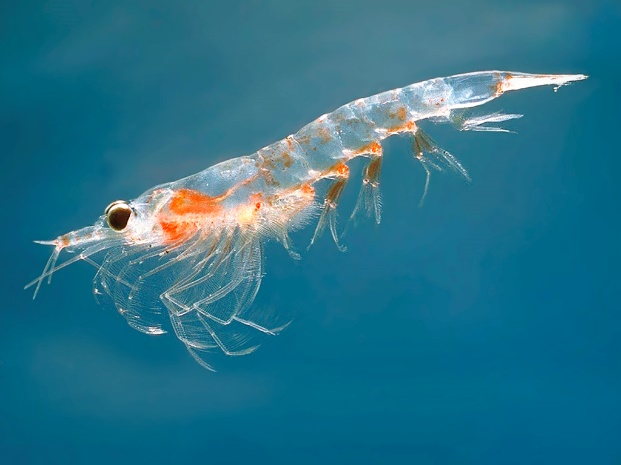 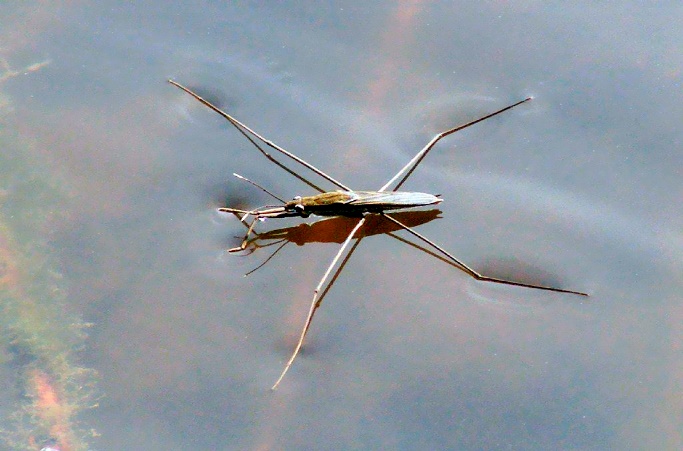 плотность, соленость, теплоемкость, наличие растворенного кислорода, поверхностное натяжение
Что можно отнести к химическим ,а что к физическим свойствам?
МЭО 9 класс.
Блок 2
В фокусе химия.

Молекула воды
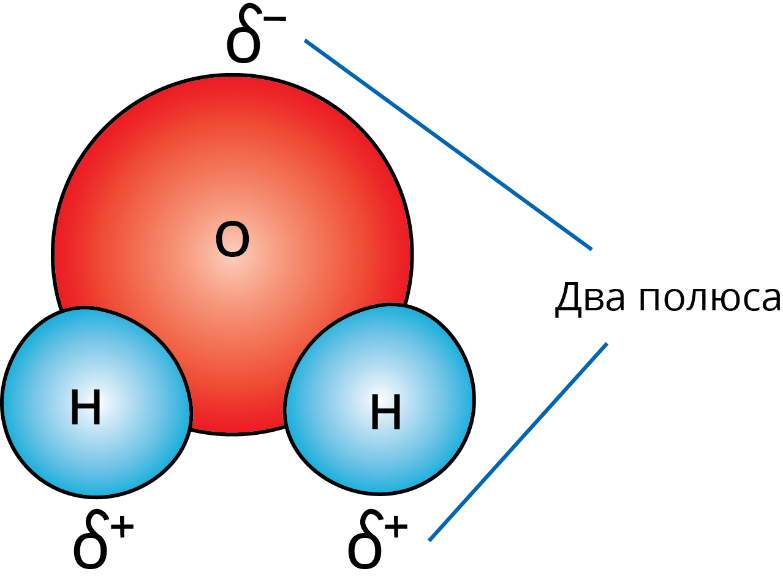 Молекула воды состоит из атома кислорода, связанного с двумя атомами водорода полярными ковалентными связями. Характерное расположение электронов в молекуле воды придает ей электрическую асимметрию. Более электроотрицательный атом кислорода притягивает электроны атомов водорода сильнее, в результате общие пары электронов смещены в молекуле воды в его сторону.
Поэтому, хотя молекула воды в целом не заряжена, каждый из двух атомов водорода обладает частично положительным зарядом (обозначаемым δ+), а атом кислорода несет частично отрицательный заряд (2δ-). Молекула воды поляризована и является диполем (имеет два полюса).
МЭО  9 класс занятие 2 « Клетка» . Интернет –урок 1 «Цитология-наука о клетке. Химический состав клетки, Неорганические вещества
Молекула воды состоит из атома кислорода, связанного с двумя атомами водорода полярными ковалентными связями. Характерное расположение электронов в молекуле воды придает ей электрическую асимметрию. Более электроотрицательный атом кислорода притягивает электроны атомов водорода сильнее, в результате общие пары электронов смещены в молекуле воды в его сторону.
Поэтому, хотя молекула воды в целом не заряжена, каждый из двух атомов водорода обладает частично положительным зарядом (обозначаемым δ+), а атом кислорода несет частично отрицательный заряд (2δ-. Молекула воды поляризована и является диполем (имеет два полюса).
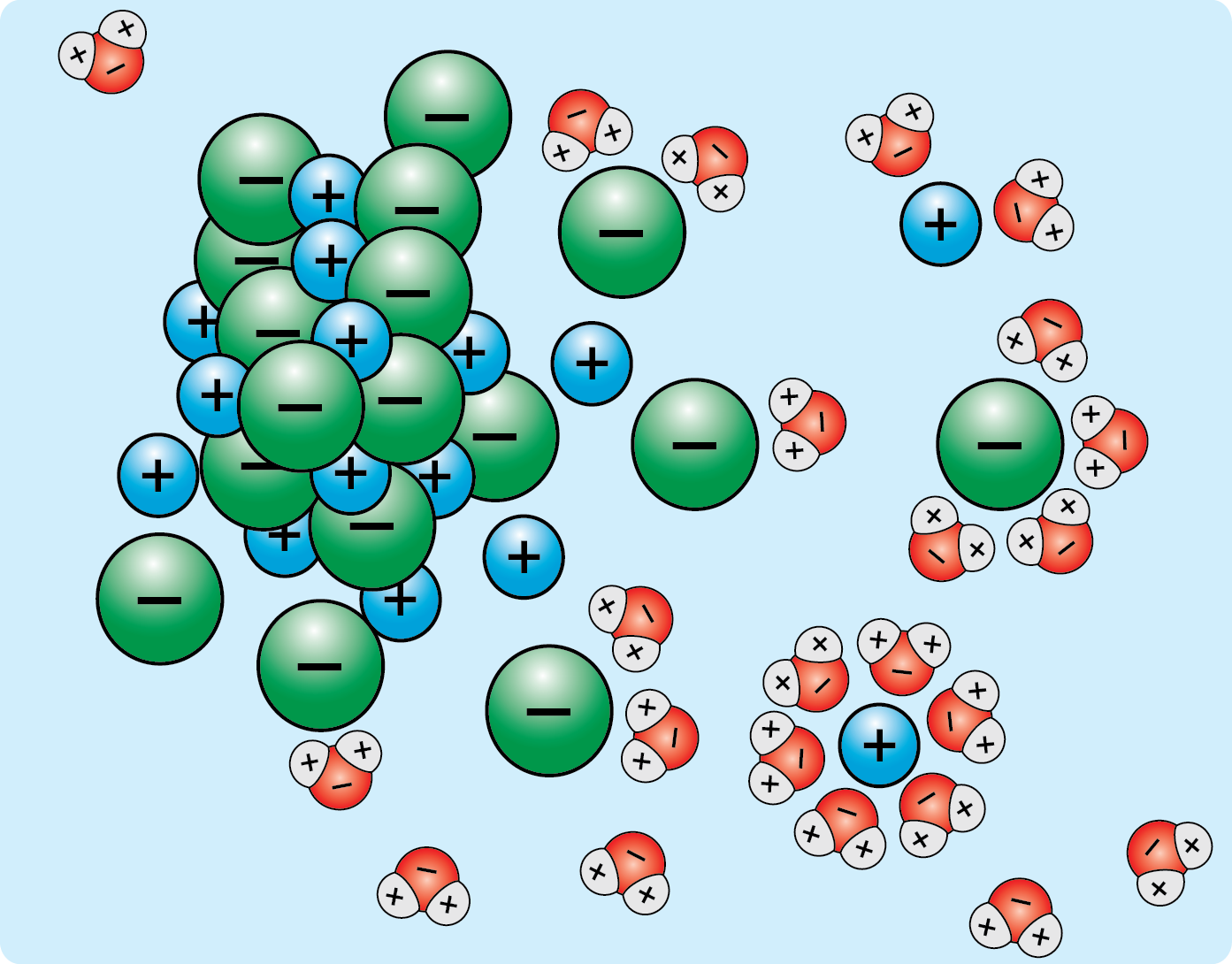 ЗАДАНИЕ С ОТКРЫТЫМ ОТВЕТОМ. РАЗМЫШЛЯЕМ: ВОДА И СОЛЬ*
Почему для утоления жажды в сильную жару рекомендуют пить
 минеральную воду или слегка подсаливать обычную пресную?
Вода — универсальный _____________________для полярных (гидрофильных) веществ — солей, сахаров, кислот и др. Вода обеспечивает выведение продуктов метаболизма. Неполярные вещества в воде _____________________(не происходит образования водородных связей). Притягиваясь друг к другу, гидрофобные вещества в присутствии воды образуют различные комплексы (например, биологические мембраны).
Гидролиз — химическая реакция разложения вещества водой. ________________осуществляют гидролиз различных органических веществ . Таким образом, вода — один из главных участников химических реакций в организме
Блок 3
Рефлексия
Лабораторная работа ( индивидуальная форма работы)
Гидрофильные вещества (растворение белков и углеводов)
Гидрофобные вещества (растворение жиров)
Блок 4Оцени себя по следующим критериям